Hungary
2023
Finland
Hungary
338.440 km2
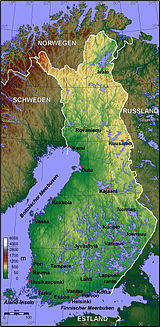 93.025 km2
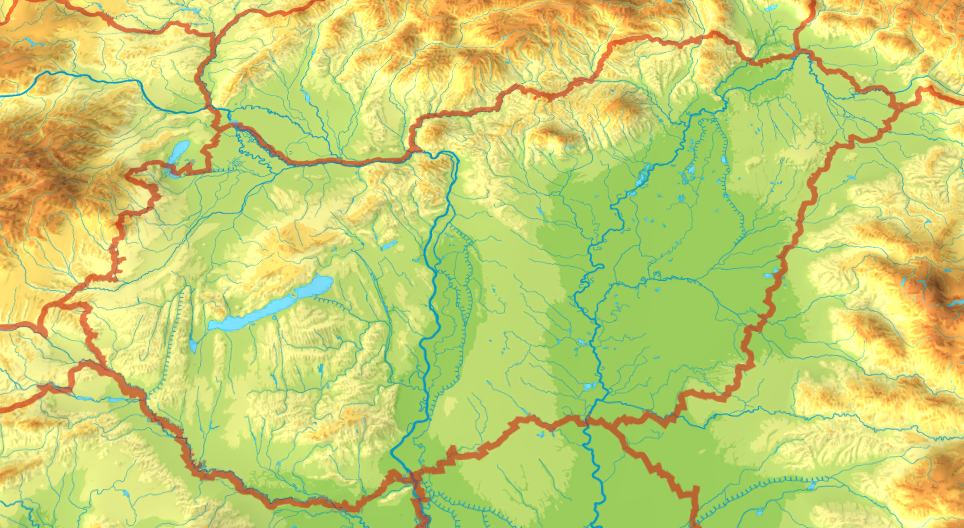 Our location
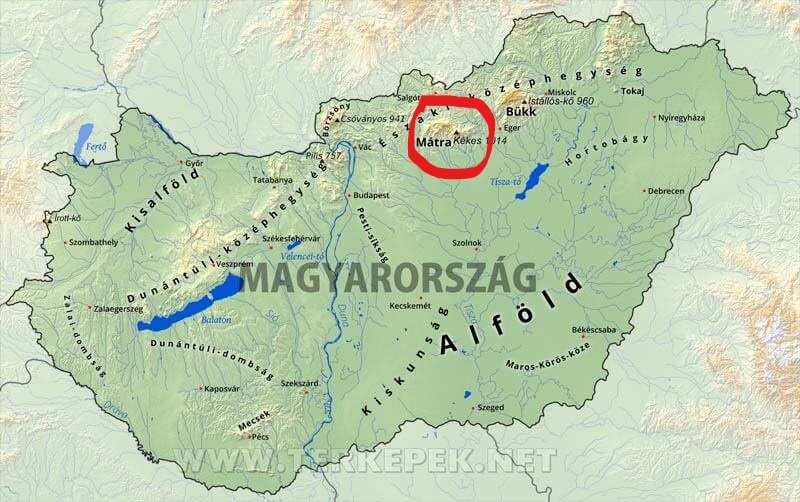 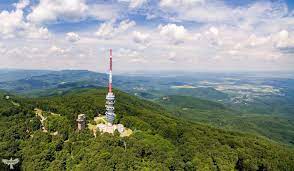 Buildings
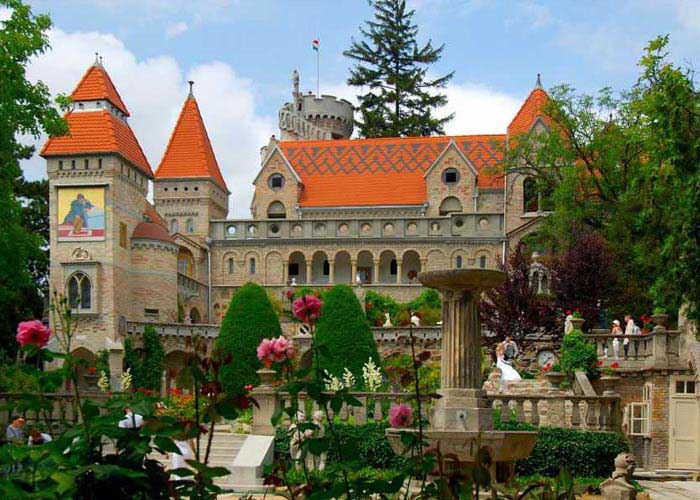 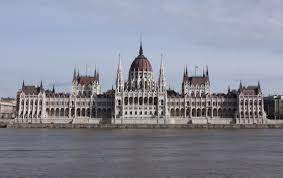 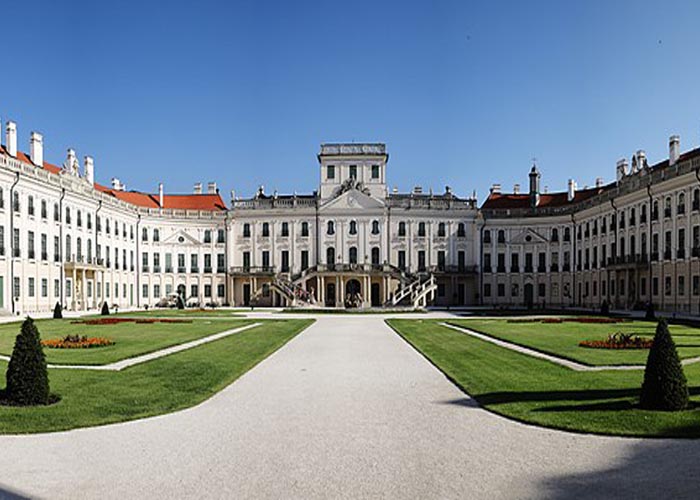 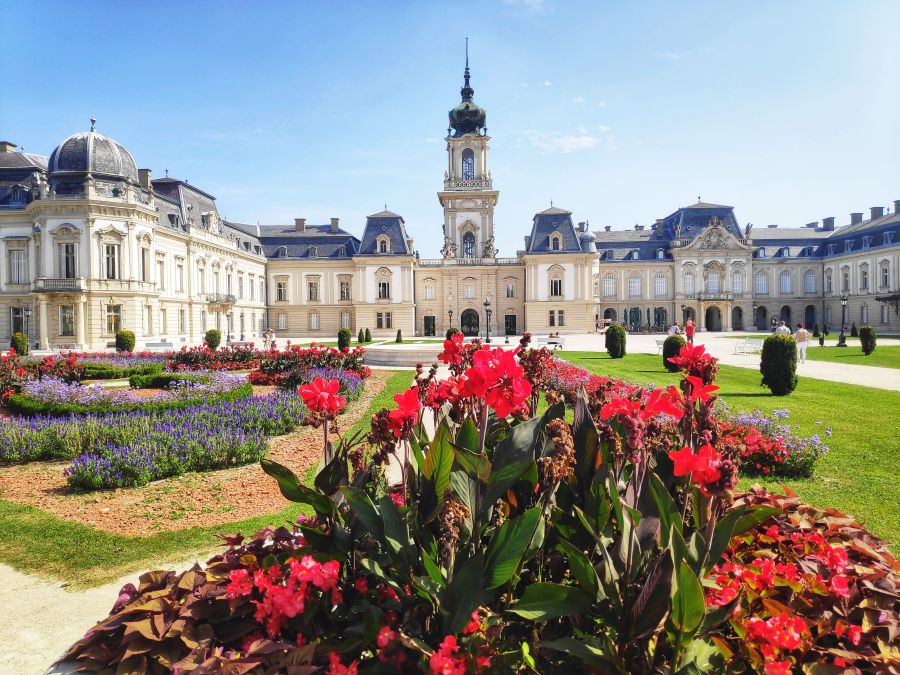 Lake Balaton
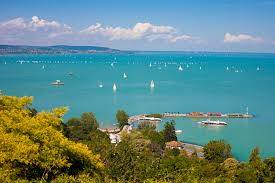 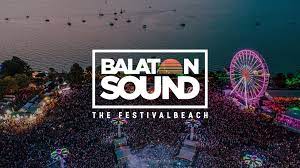 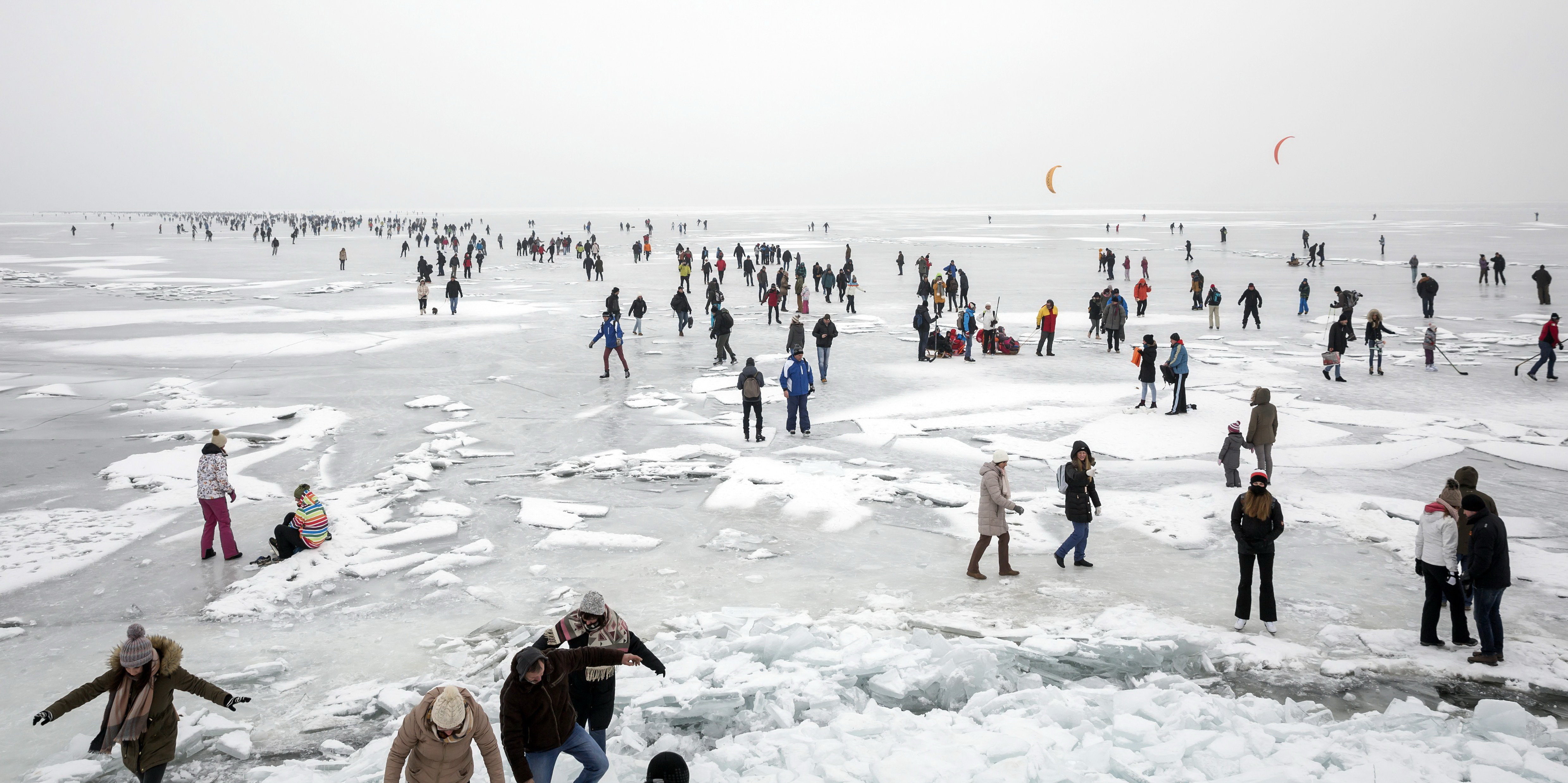 Thermal Waters
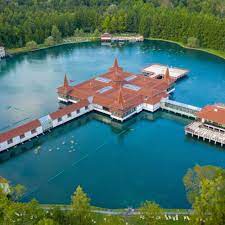 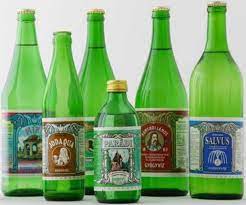 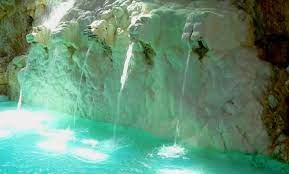 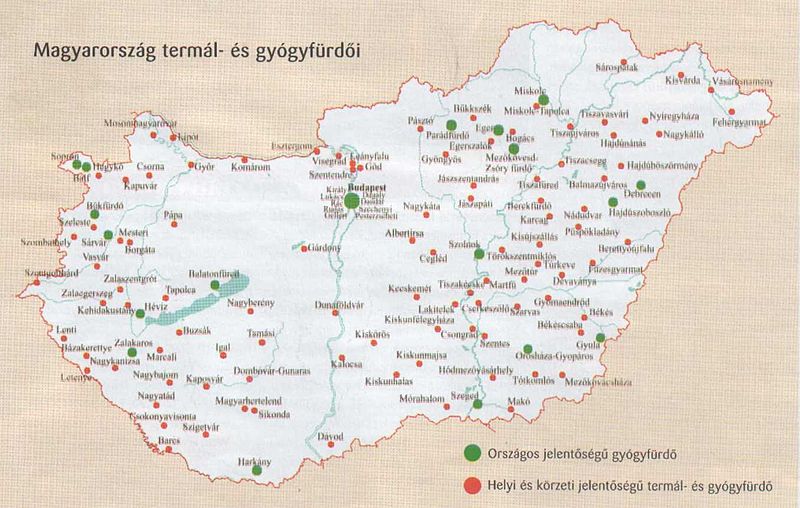 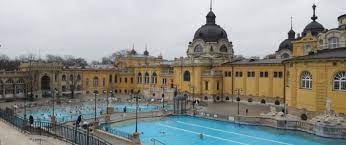 Culture
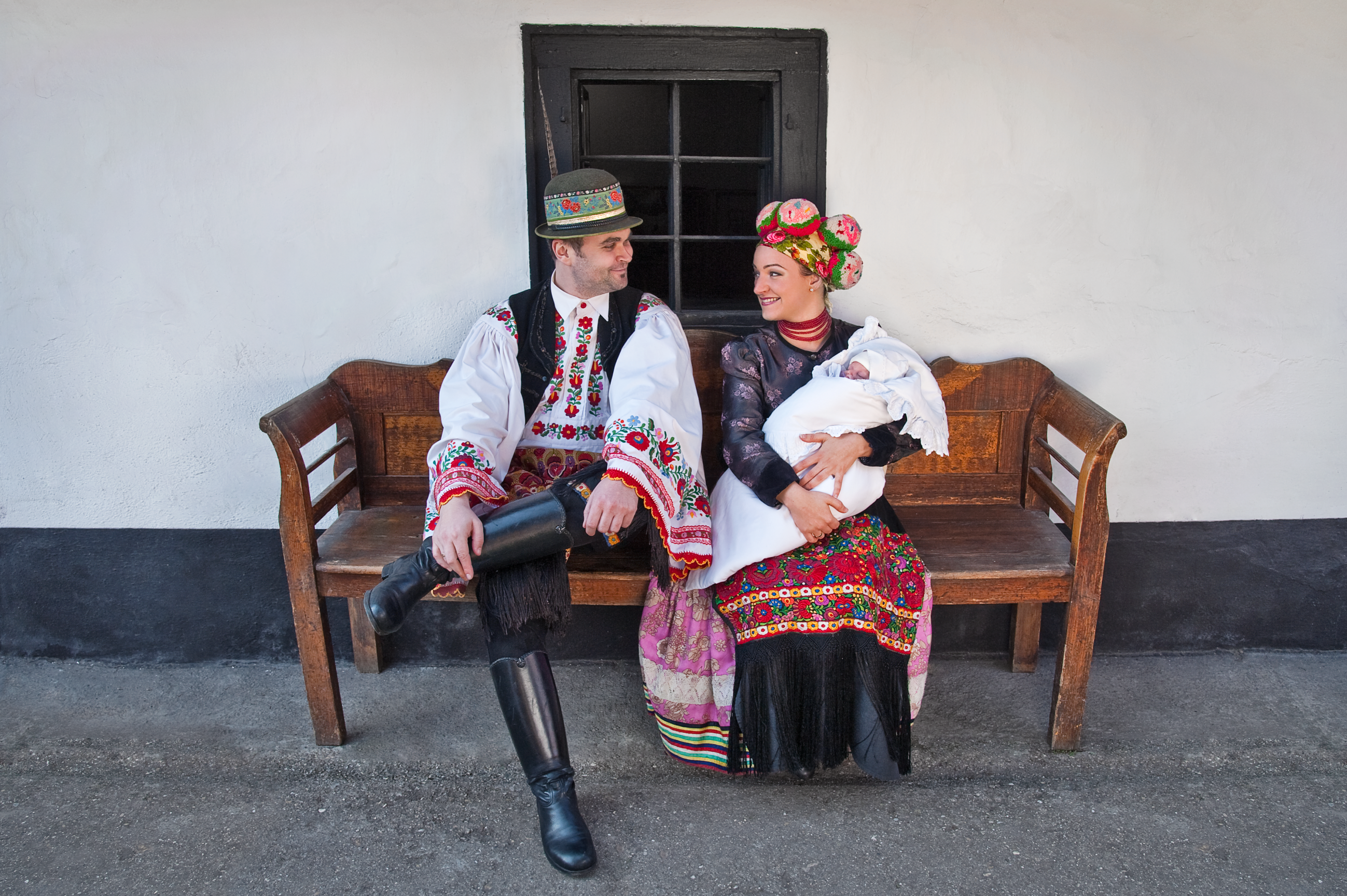 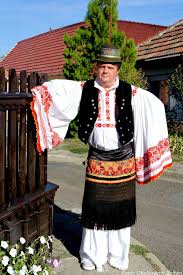 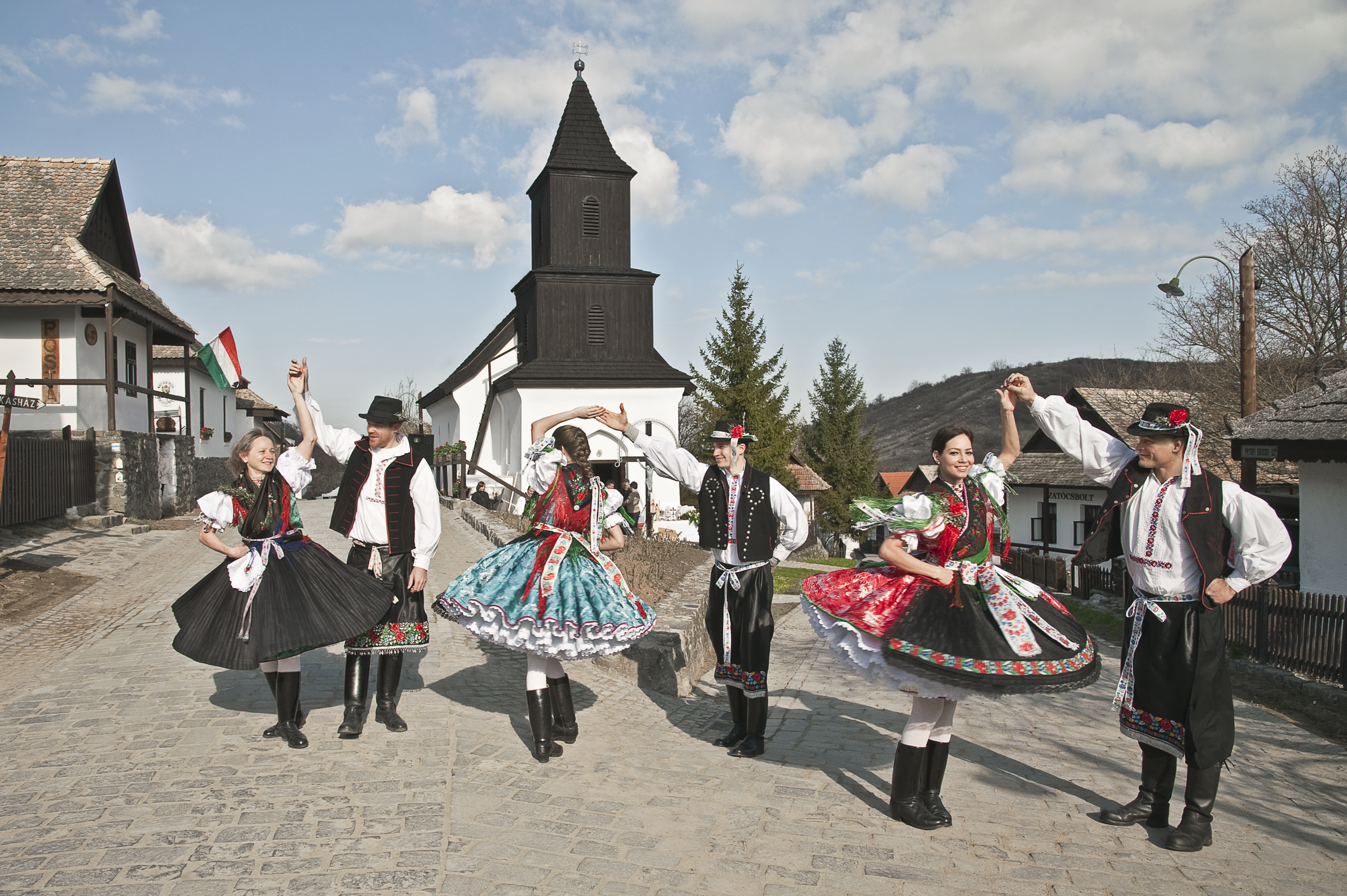 Gastronomy
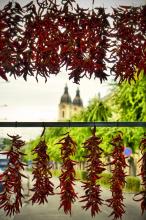 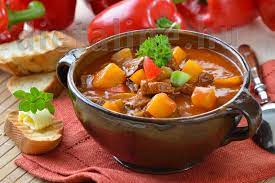 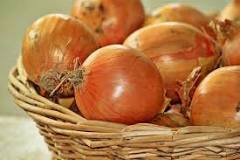 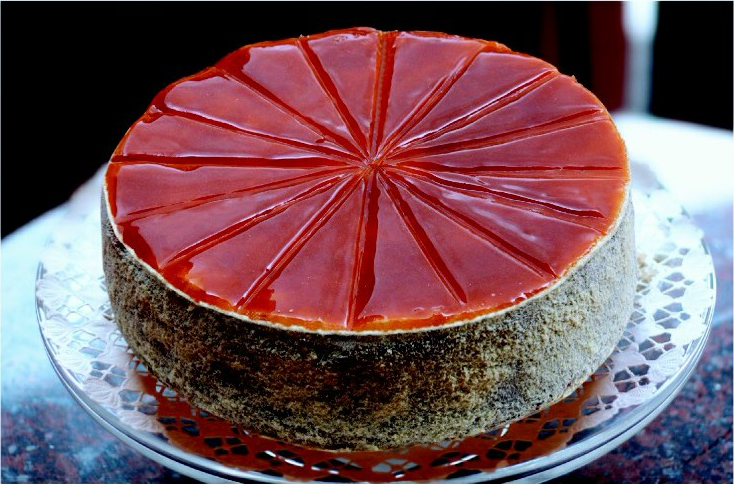 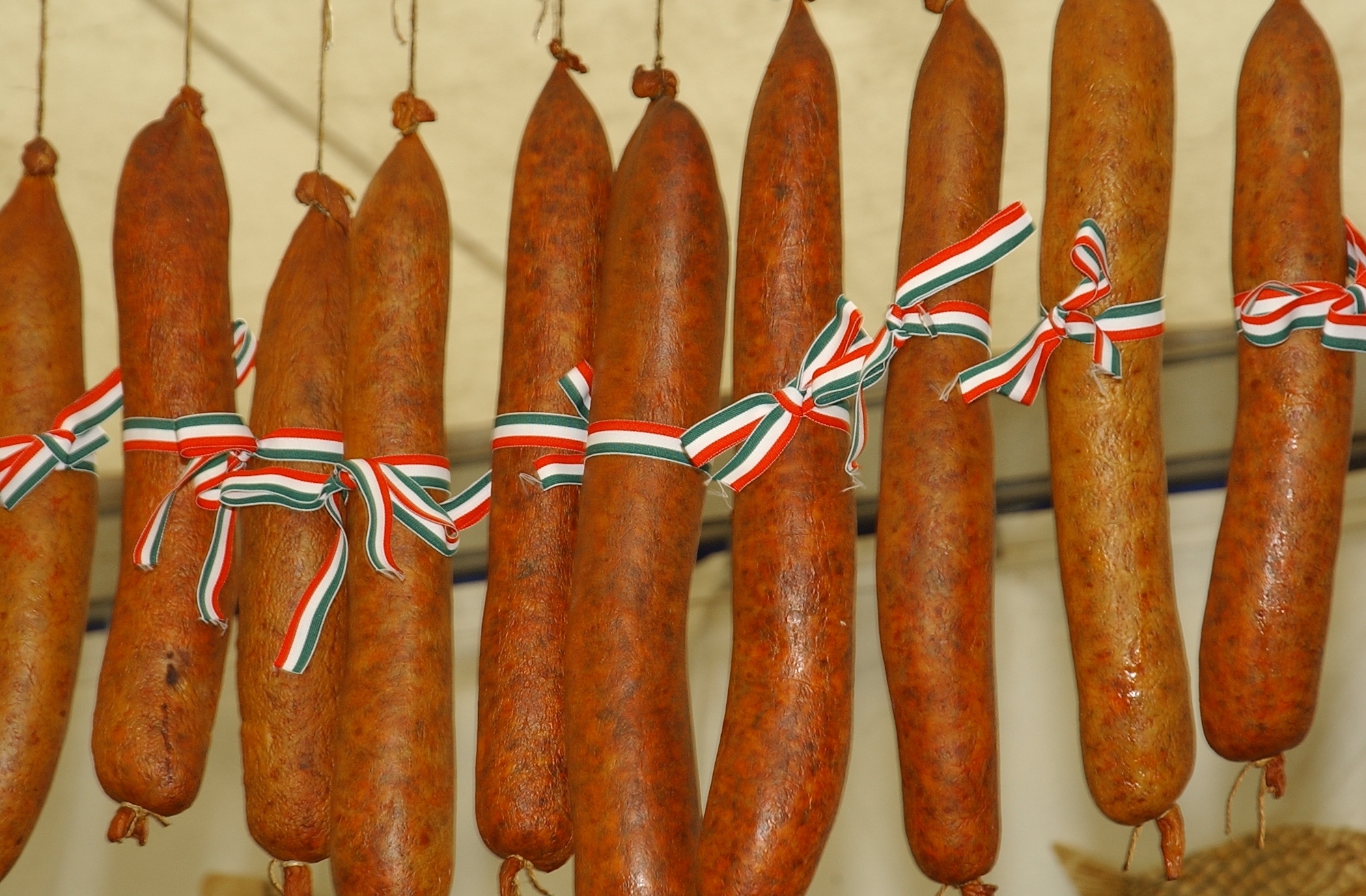 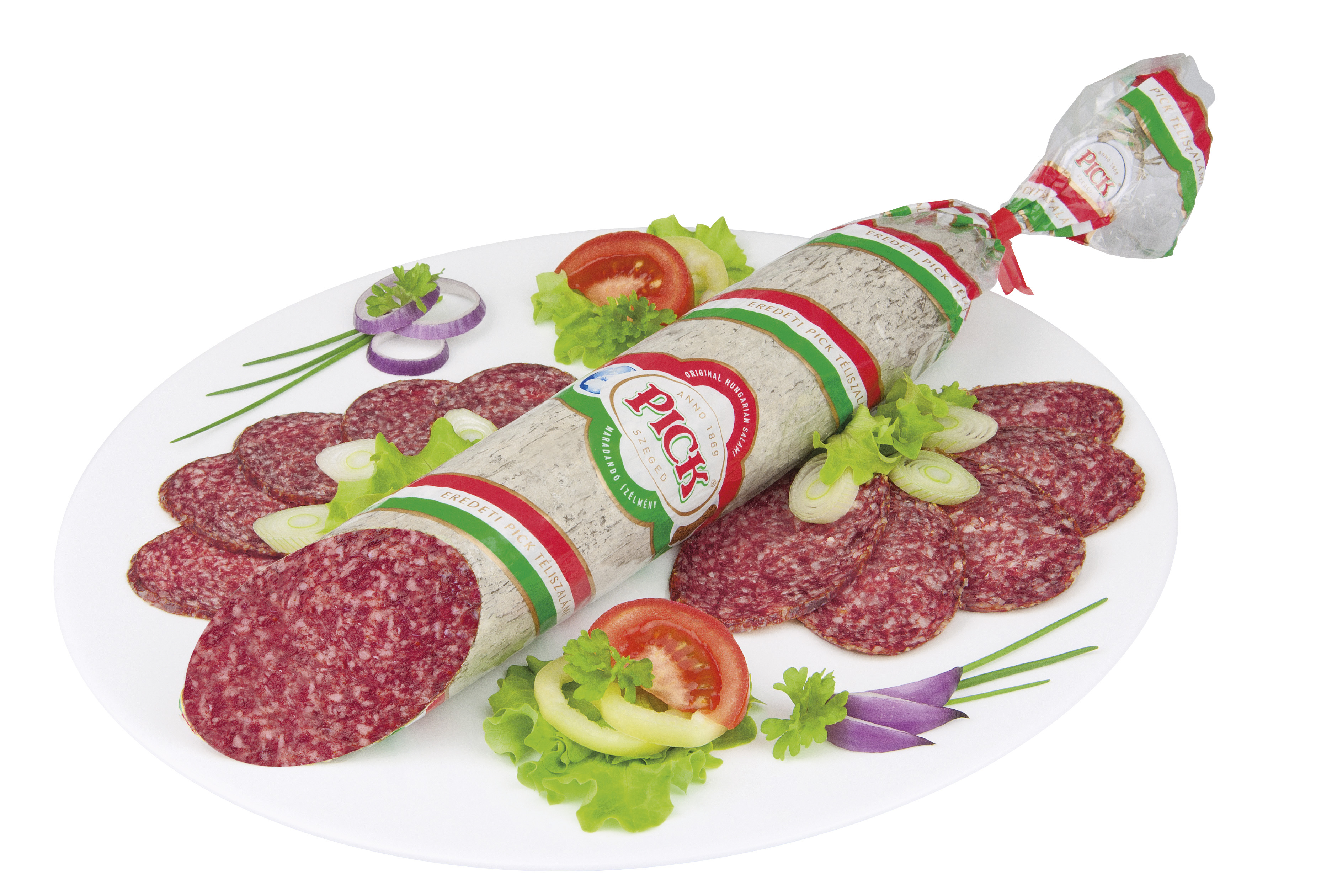 Folklor
Tavaszi szél vizet árasztTavaszi szél vizet áraszt,virágom, virágom.Tavaszi szél vizet áraszt,virágom, virágom.Minden madár társat választ,virágom, virágom.Minden madár társat választ,virágom, virágom.
Thank You for your attention!